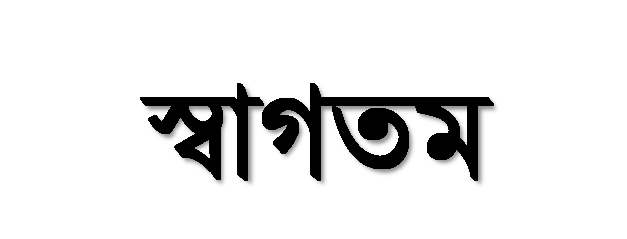 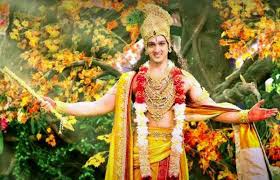 6/4/2020 1:12:22 AM
MITALI SARKAR.Shibgonj pilot Girls High school.Bogura.
1
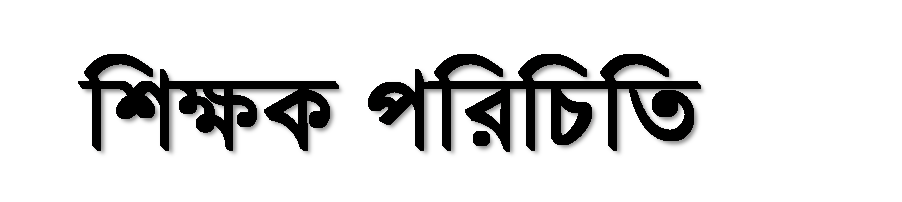 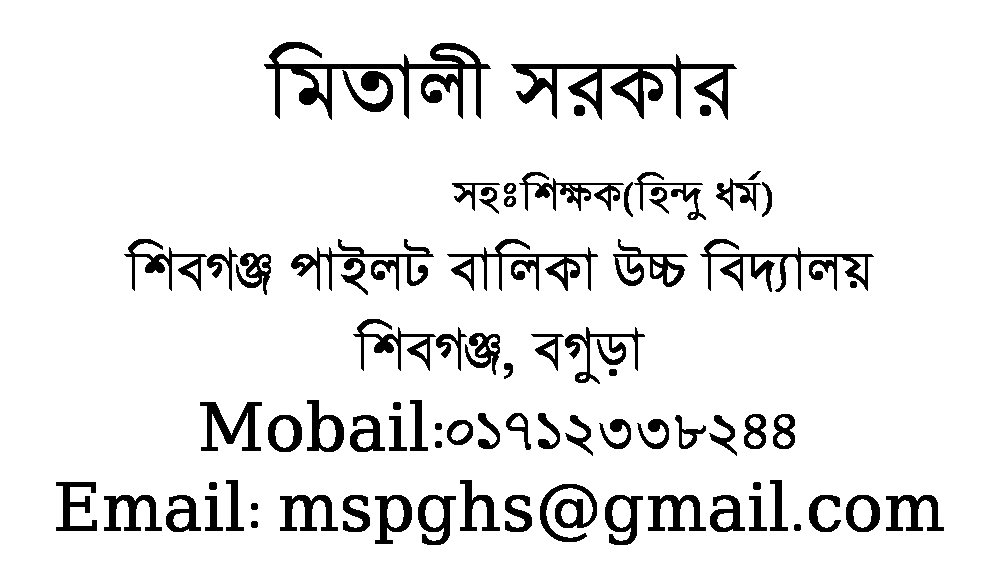 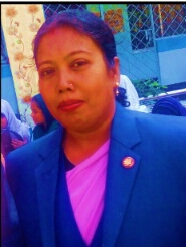 6/4/2020 1:12:22 AM
MITALI SARKAR.Shibgonj pilot Girls High school.Bogura.
2
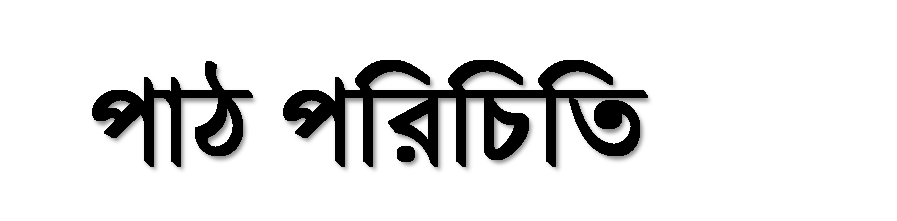 শ্রেণিঃ নবম-দশম  
বিষয়ঃ হিন্দু ধর্ম ও নৈতিক শিক্ষা   
বিশেষ পাঠঃ প্রথম অধ্যায়    
সময়ঃ 5০ মিনিট
6/4/2020 1:12:22 AM
MITALI SARKAR.Shibgonj pilot Girls High school.Bogura.
3
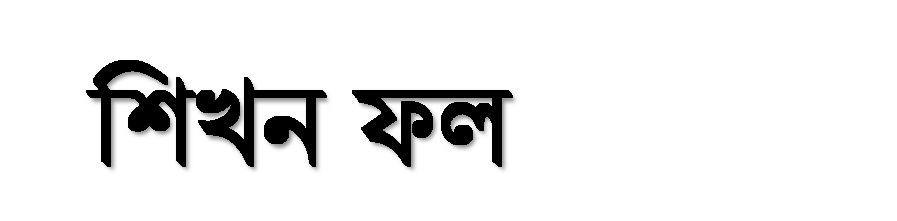 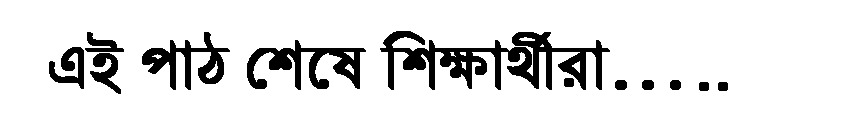 ব্রহ্ম রুপে স্রষ্টার স্বরুপ ব্যাখ্যা করতে পারবে?
 ঈশ্বররুপে স্রষ্টার স্বরুপ বলতে পারবে?
 ভগবান্রুপে স্রষ্টার স্বরুপ  বর্ণনা করতে পারবে?
6/4/2020 1:12:22 AM
MITALI SARKAR.Shibgonj pilot Girls High school.Bogura.
4
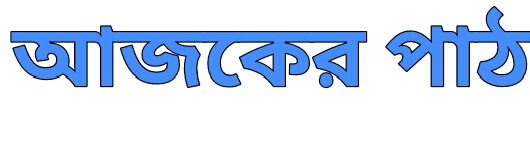 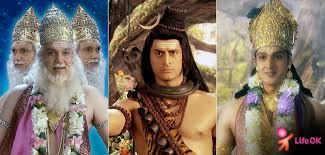 স্রষ্টা ও সৃষ্টি
6/4/2020 1:12:22 AM
MITALI SARKAR.Shibgonj pilot Girls High school.Bogura.
5
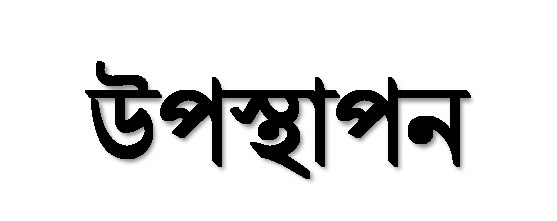 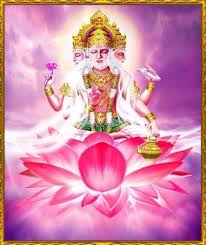 ব্রহ্মা নিরাকার ও নির্গুন এবং তিনি নিশ্চল  অবস্থায়  অবস্থান করেন। পরমাত্মার জন্ম নেই মৃত্যু নেই, তিনি অনাদি,অজ, অনন্ত,শাশ্বত।
6/4/2020 1:12:22 AM
MITALI SARKAR.Shibgonj pilot Girls High school.Bogura.
6
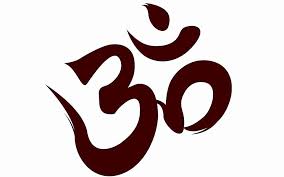 ব্রহ্মকে ‘ অমকার’ বলা হয়।অমকার সংক্ষেপে ওঁ । এর পূর্ণরুপ অ- উ-ম। এর অর্থ সৃষ্টি, স্থিতি ও লয়কারী ব্রহ্ম।
6/4/2020 1:48:08 AM
MITALI SARKAR.Shibgonj pilot Girls High school.Bogura.
7
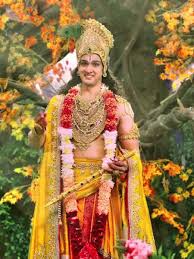 ব্রহ্ম যখন জীব ও জগতের প্রভুত্ব করেন, তখন তাকে ঈশ্বর বলা হয় । ঈশ্বরকে  পরমেশ্বর নামেও ডাকা হয়। তিনি জগতের সৃষ্টিকর্তা ,পালনকর্তা এবং ধবংসকর্তা। জ্ঞানীর কাছে তিনি ব্রহ্ম, যোগীর কাছে তিনি পরমাত্মা  এবং ভক্তের কাছে ভগবান।
6/4/2020 1:12:22 AM
MITALI SARKAR.Shibgonj pilot Girls High school.Bogura.
8
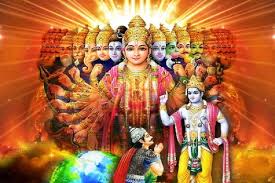 ঈশ্বর নিরাকার। প্রয়োজনে তিনি সাকার হতে পারেন।কারণ অনন্ত তাঁর শক্তি। ঈশ্বর সর্বত্র বিরাজ করেন ।ঋগবেদ অনুসারে তিনি পরম পুরুষ,তাঁর সহস্র মস্তক,সহস্র চক্ষু, সহস্র চরণ। এ কথার মধ্য দিয়ে ঈশ্বরের সর্বব্যাপিতাই বোঝানো হয়েছে।তিনি অদ্বিতীয়। তিনি জ্যোতিঃস্বরুপ, তিনি সকলের মধ্যে বিরাজ করেন।
6/4/2020 1:12:22 AM
MITALI SARKAR.Shibgonj pilot Girls High school.Bogura.
9
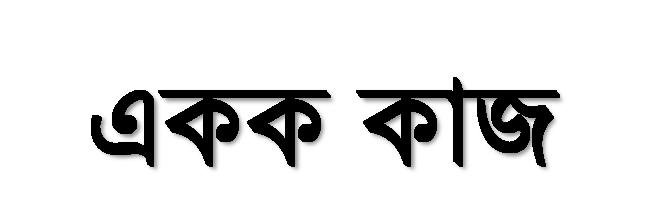 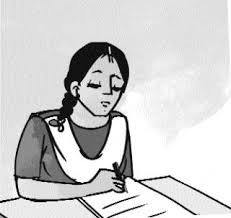 শ্রীকৃষ্ণকে ভগবান বলা হয় কেন?ব্যাখ্যা কর।
6/4/2020 1:12:22 AM
MITALI SARKAR.Shibgonj pilot Girls High school.Bogura.
10
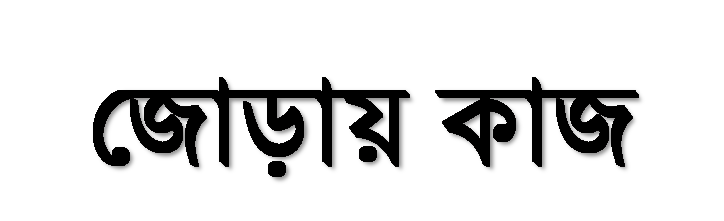 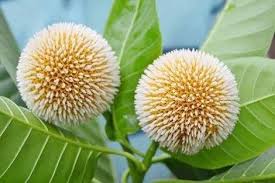 স্রষ্টা ও সৃষ্টির মধ্যে রহেছে এক গভীর সম্পর্ক-কথাটি ব্যাখ্যা কর।
6/4/2020 1:15:13 AM
MITALI SARKAR.Shibgonj pilot Girls High school.Bogura.
11
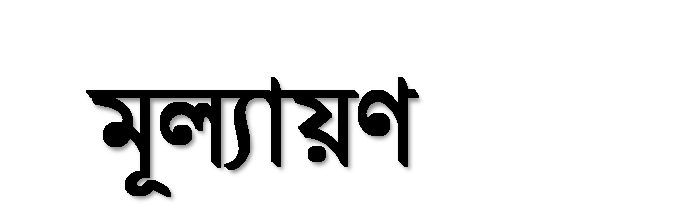 ‘ব্রহ্ম’ শব্দের অর্থ কী ?
 ঈশ্বর কাকে বলে ?
 ‘ভগ’ কাকে বলে ?
 ঈশ্বরকে কখন ভগবান বলা হয় ?
 ভগবান কে?
6/4/2020 1:12:22 AM
MITALI SARKAR.Shibgonj pilot Girls High school.Bogura.
12
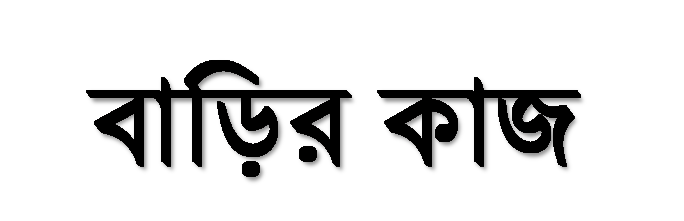 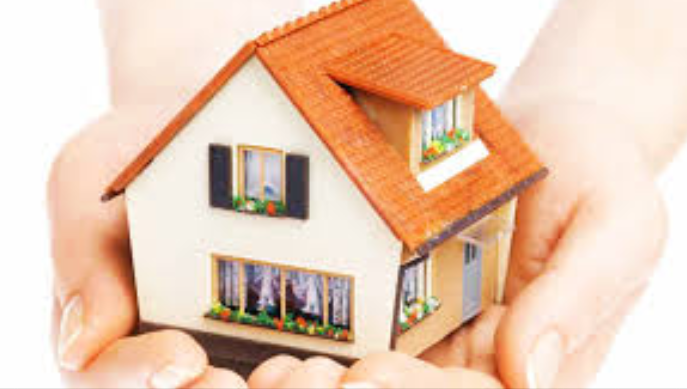 এ মহাবিশ্ব যিনি নিজেই সৃষ্টি করেছেন,তিনি সকল দুঃখ থেকে মুক্ত-কথাটি বুঝিয়ে লিখ।
6/4/2020 1:12:22 AM
MITALI SARKAR.Shibgonj pilot Girls High school.Bogura.
13
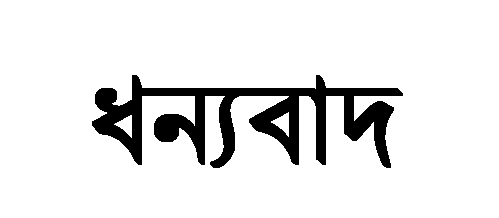 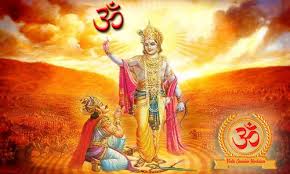 6/4/2020 1:12:22 AM
MITALI SARKAR.Shibgonj pilot Girls High school.Bogura.
14